CERTIFICATE
of publication
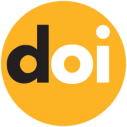 INTERNATIONAL CONFERENCE ON MULTIDISCIPLINARY SCIENCE
Azambek Azamatovich Hasanov
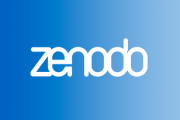 for publication of paper entitled
THEME:  KORRUPSIYA-FUQAROLIK JAMIYATINING TANAZZULI
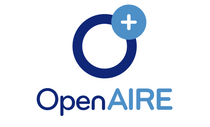 27.11.2023
DATA
Dr. Rajeet Ojha
Editor in chef